Generování náhodných čísel
Funkce Rnd
Rnd()
Generuje pseudonáhodné číslo mezi 0 a 1
Příkaz Randomize
Náhodné číslo z intervalu <a,b>
R = a + Rnd()*(b-a)
Náhodné číslo s normálním rozložením
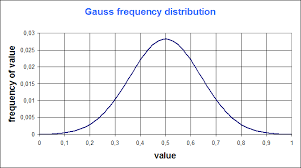 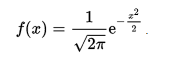 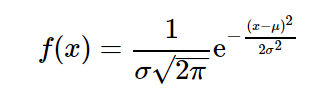 N(μ,σ)(x) = μ + σ*f(x)
Úkol
Vytvořte program, který do excelové tabulky vygeneruje uživatelem zadaný počet náhodných čísel s normálním rozložením se zadanou střední hodnotou a rozptylem